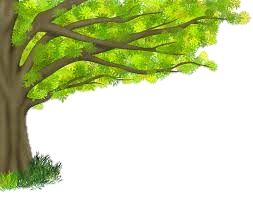 আজকের পাঠে সবাইকে স্বাগতম
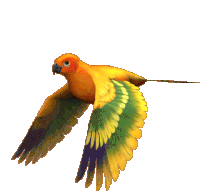 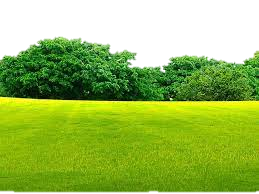 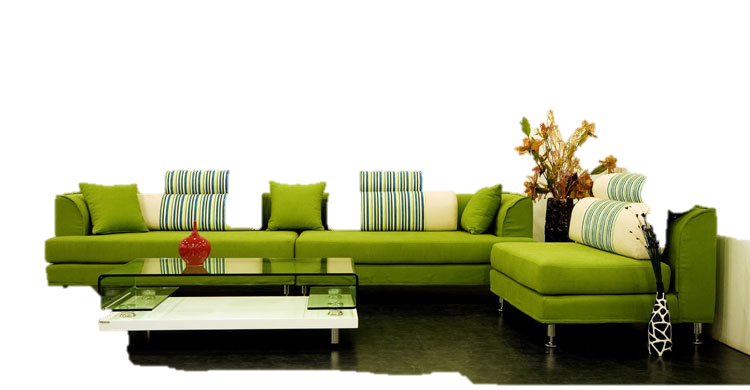 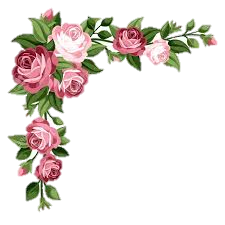 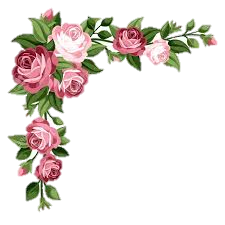 পরিচিতি
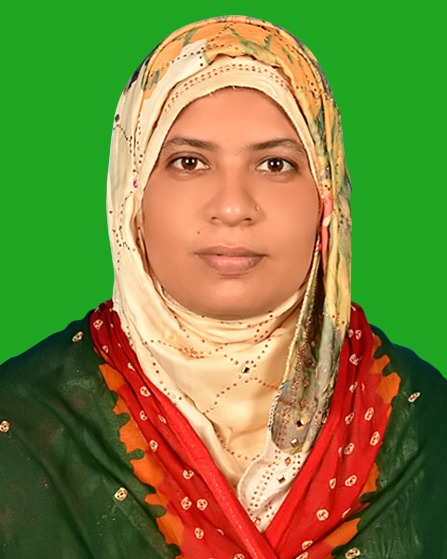 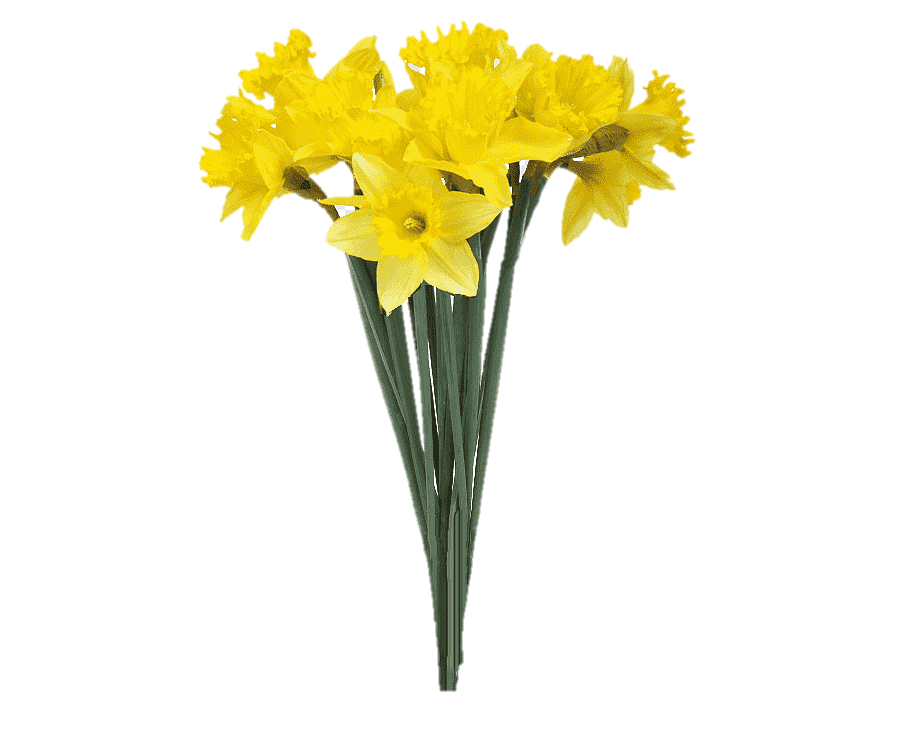 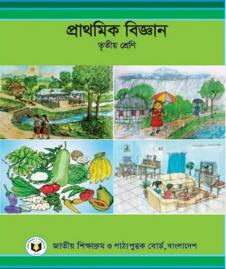 শ্রেণিঃ তৃতীয়
বিষয়ঃপ্রাথমিক বিজ্ঞান 
সময়ঃ ৪৫ মিনিট
তারিখঃ ১৪/১১/২০২২ ইং
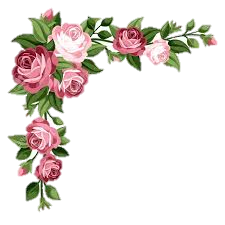 সুলতানা রাজিয়া 
সহকারী শিক্ষক
বীরগঞ্জ মডেল সরকারি প্রাথমিক বিদ্যালয় 
বীরগঞ্জ ,দিনাজপুর।
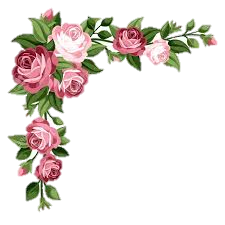 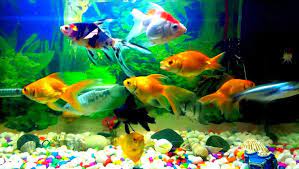 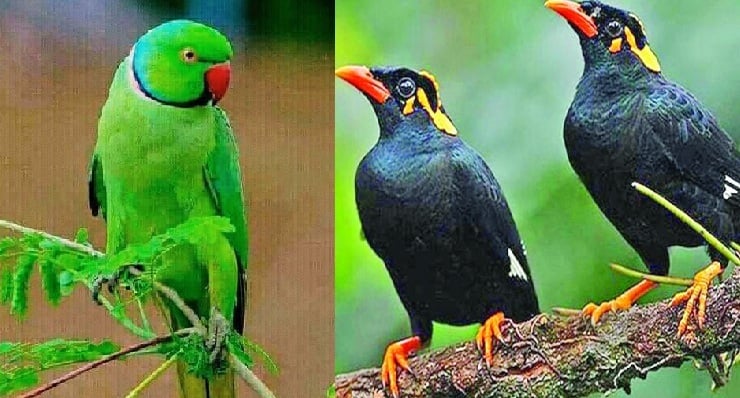 ভিডিও সম্পর্কে শিক্ষার্থীদের সাথে আলোচনা
আজ আমরা কোন বিষয় নিয়ে আলোচনা  করবো।
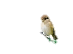 ছবি গুলো নিবিড় ভাবে পর্যবেক্ষণ করে বলো
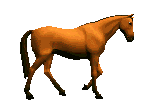 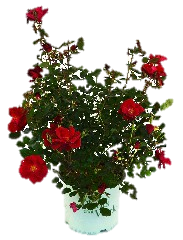 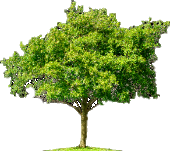 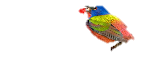 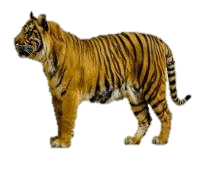 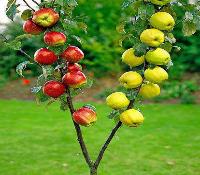 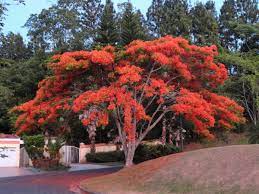 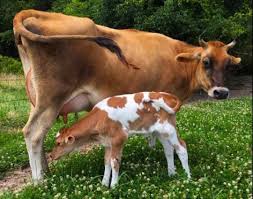 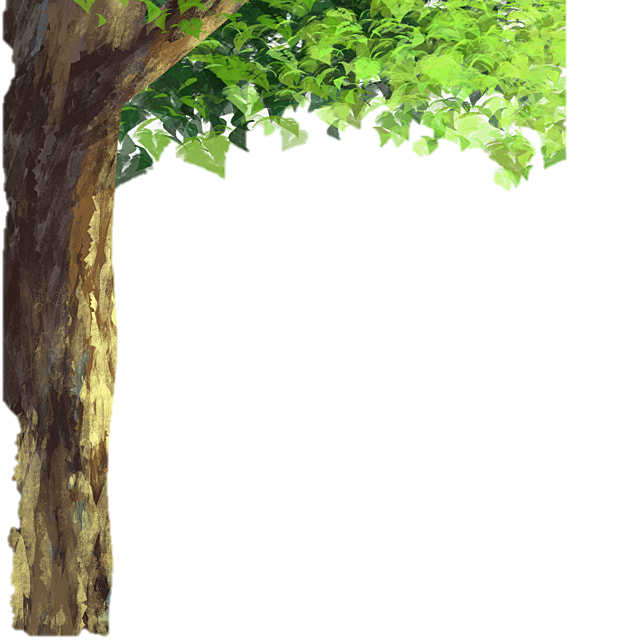 আজকে আমরা পড়ব ।
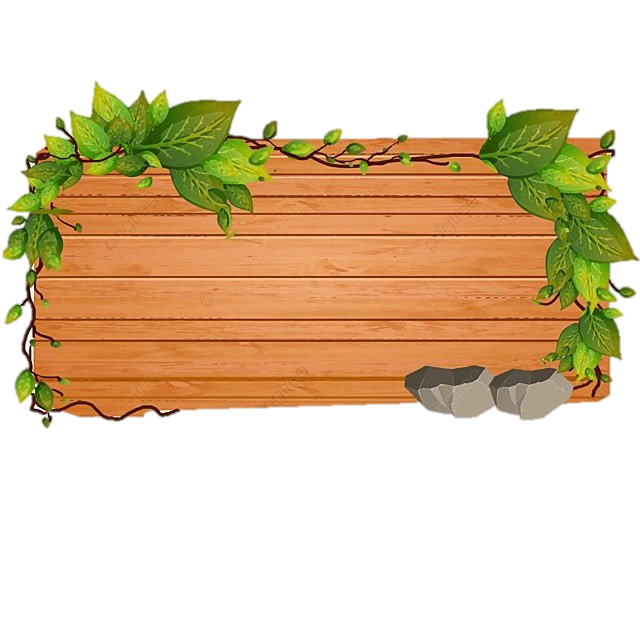 উদ্ভিদ ও প্রাণী
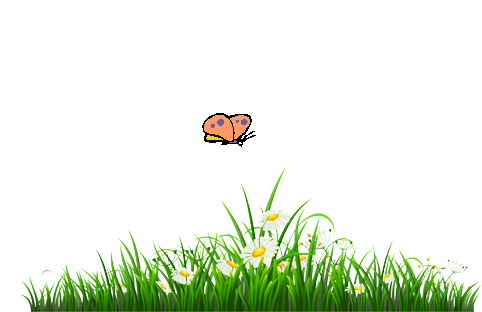 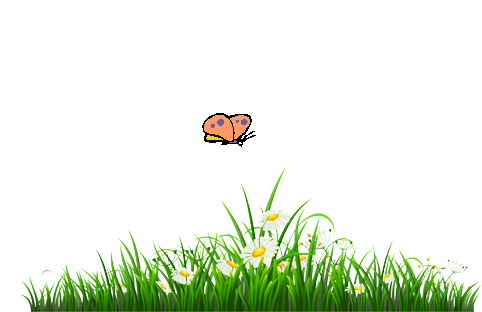 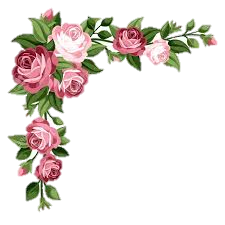 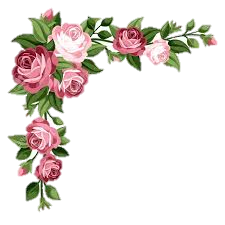 পাঠের শিখনফল:
এই পাঠ থেকে শিক্ষার্থীরা যা শিখতে পারবে---
উদ্ভিদ ও প্রাণীর বৈশিষ্ট্য উল্লেখ করতে পারবে।
১
২.২.৩
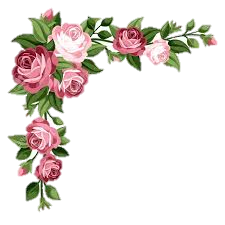 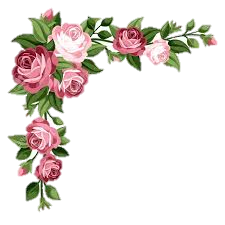 প্রাণী
উদ্ভিদ
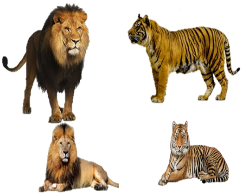 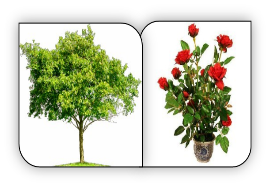 তোমরা বলতে পারবে কি ? এই পৃথিবীতে কত রকমের জীব আছে ।
হ্যাঁ ,দুই রকমের ।
এরা হলো উদ্ভিদ এবং প্রাণী
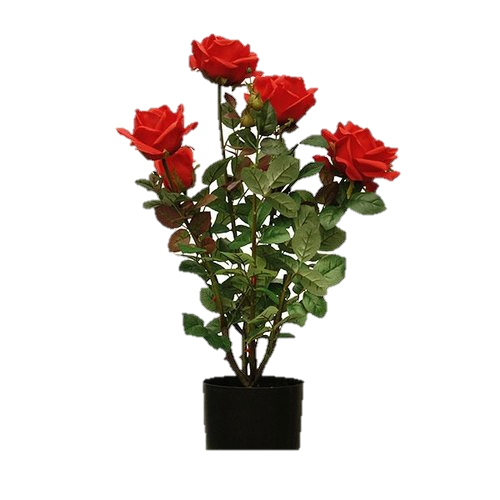 উদ্ভিদ
ফুল
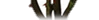 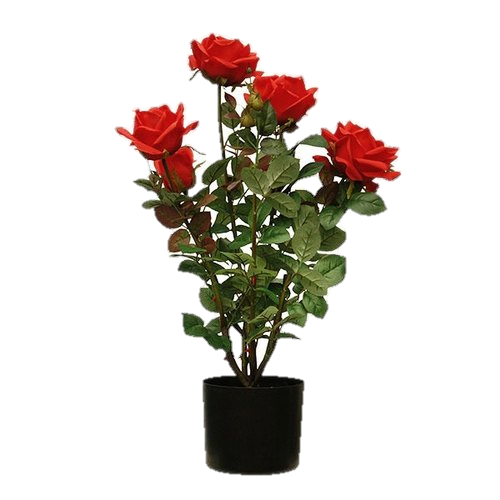 ফুল
কান্ড
পাতা
পাতা
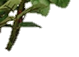 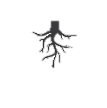 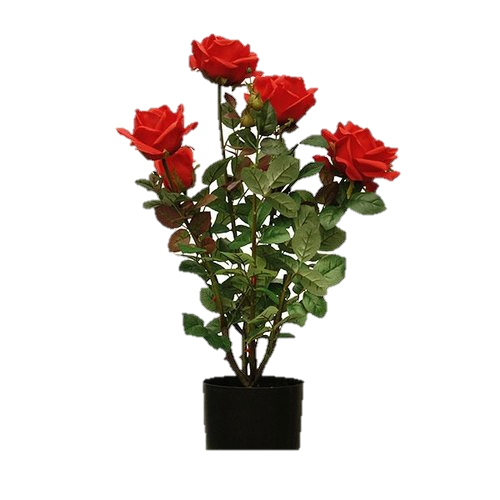 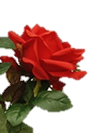 শাখা
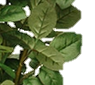 পাতা
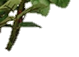 কান্ড
মূল
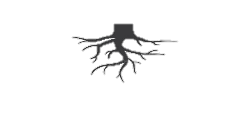 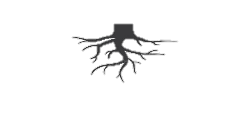 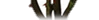 শাখা
মূল
উদ্ভিদের বিভিন্ন অংশ
মূল
উদ্ভিদের বিভিন্ন অংশ
উদ্ভিদ
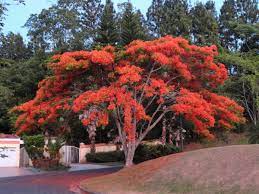 উদ্ভিদের মূল,কান্ড,শাখা-প্রশাখা,পাতা ইত্যাদি আছে
উদ্ভিদ দেখতে পায় না,শুনতে পায় না এবং ঘ্রাণ নিতে পারে না ।
উদ্ভিদ নিজের খাদ্য নিজেই তৈরি করতে পারে ।
উদ্ভিদ এক জায়গা থেকে অন্য জায়গায় চলাচল করতে পারেনা ।
উদ্ভিদ মূলের সাহায্যে মাটিতে আটকে থাকে ।
প্রাণীর মতো উদ্ভিদ খাবার খায় না ।
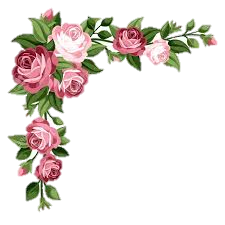 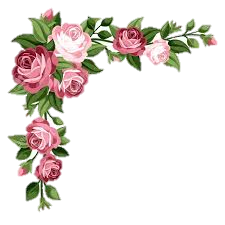 জোড়ায় কাজ
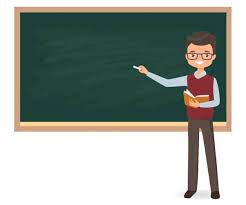 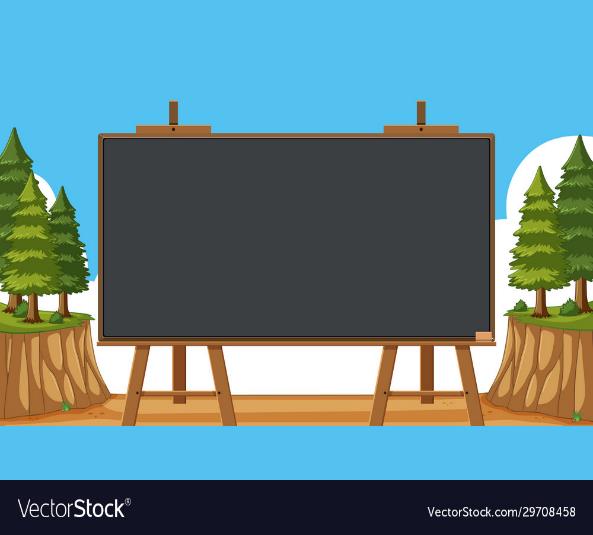 তোমাদের জানা মতে, উদ্ভিদের বৈশিষ্ট্যগুলো লেখ।
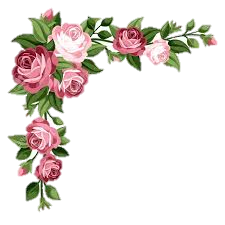 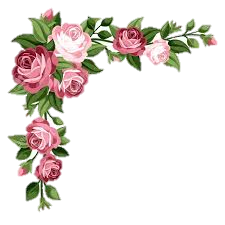 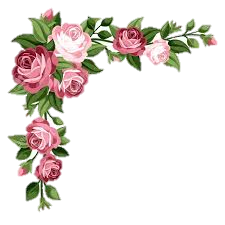 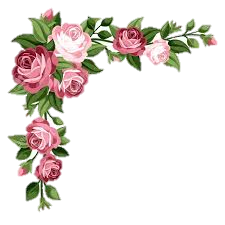 প্রাণী
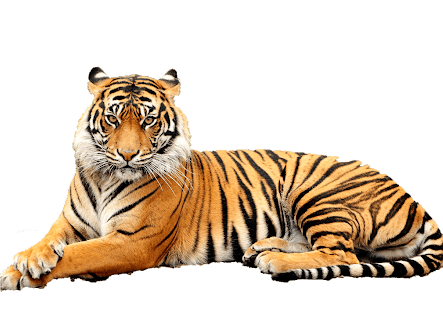 চোখ দেখা
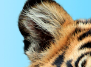 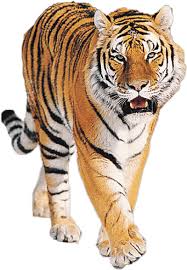 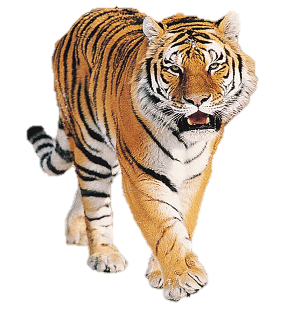 কান শোনা
মুখ স্বাদ নেওয়া
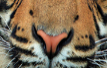 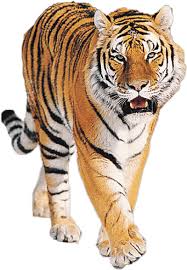 নাক ঘ্রাণ নেওয়া
পা চলাচল
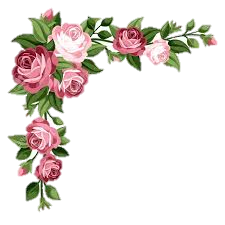 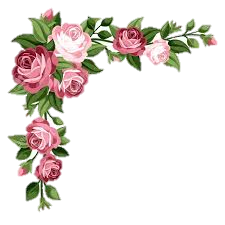 প্রাণীর বিভিন্ন অঙ্গ আছে। যেমন-
প্রাণীর বিভিন্ন অঙ্গগুলো চিহ্নিত করতে টেক্সবক্স এ ক্লিক কর
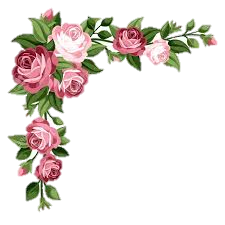 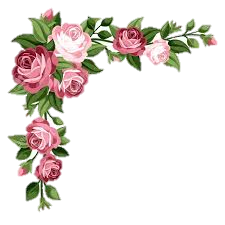 প্রাণী
একটি গরু ঘাস খাচ্ছে ।
আর একটি মানুষ হেঁটে যাচ্ছে ।
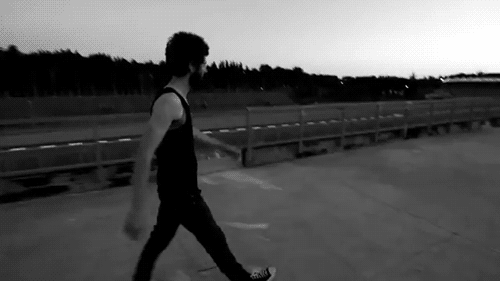 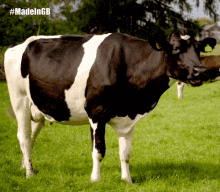 পর্যবেক্ষণ করে বলো
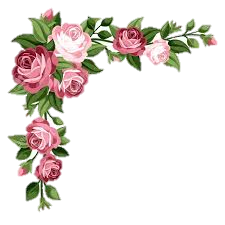 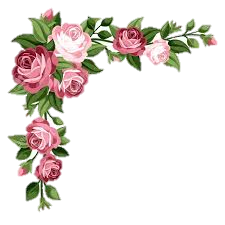 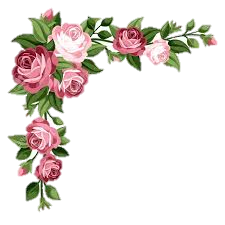 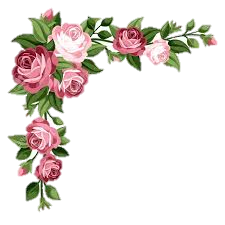 নিচের ছবিতে তোমরা কি দেখতে পাচ্ছো ?
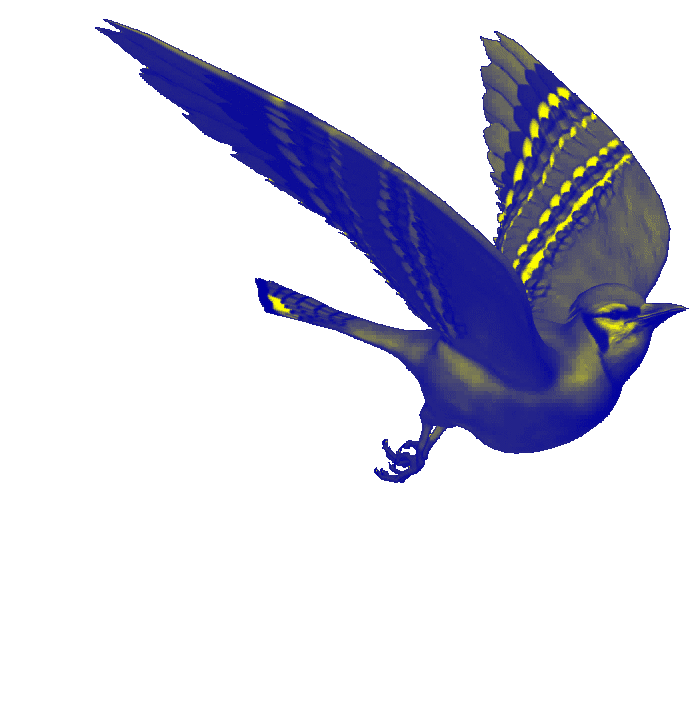 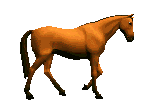 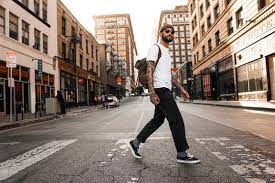 চলাচলের জন্য প্রাণীদের পা , ডানা বা পাখনা থাকে ।
তাহলে অধিকাংশ প্রাণী নিজের ইচ্ছেমতো চলাচল করতে পারে ।
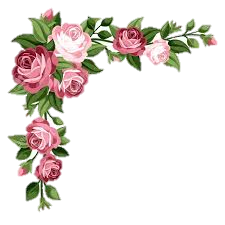 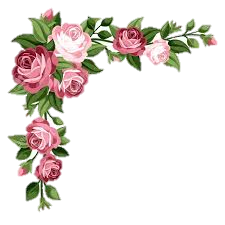 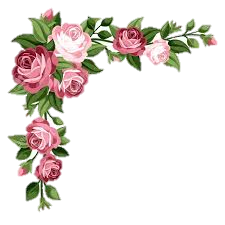 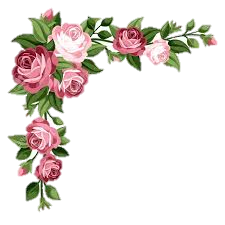 প্রাণী
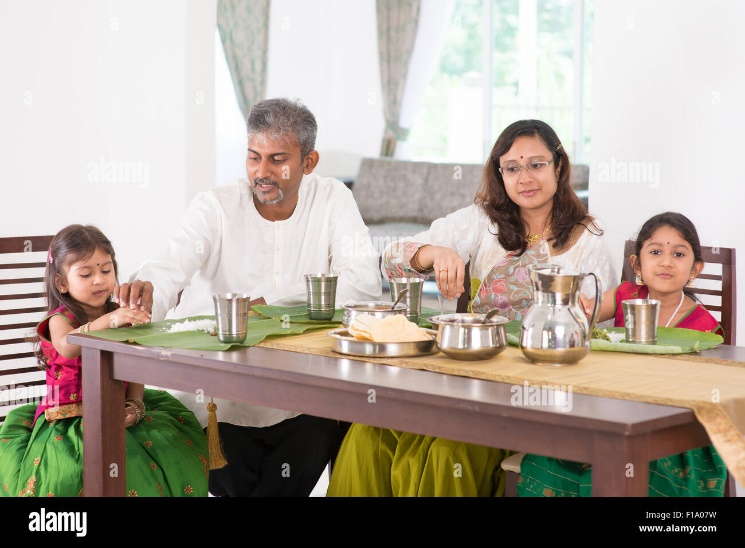 প্রাণীরা নিজের খাদ্য নিজে তৈরি করতে পারে না।
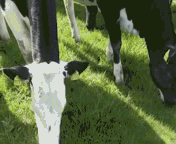 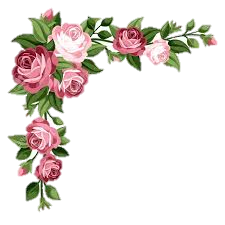 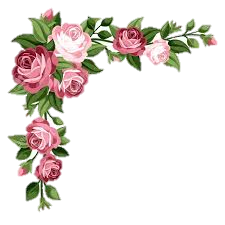 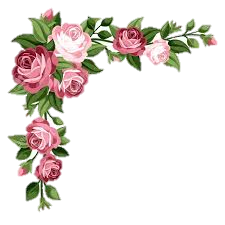 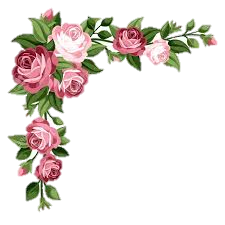 চলো আমরা সবাই মিলে একটি দলগত কাজ করি:
দল:২
দল:১
উপরের দেখানো ছকের মতো একটি ছক তোমার খাতায় তৈরি করে উদ্ভিদ এবং প্রাণীর তিনটি করে পার্থক্য ছকে লেখ ।
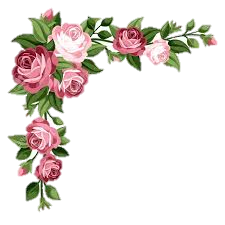 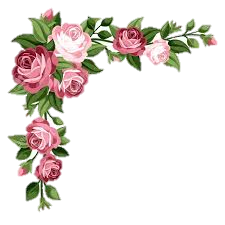 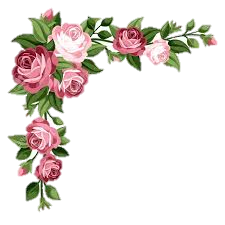 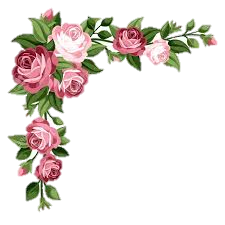 বইয়ের সাথে সংযোগ স্থাপন
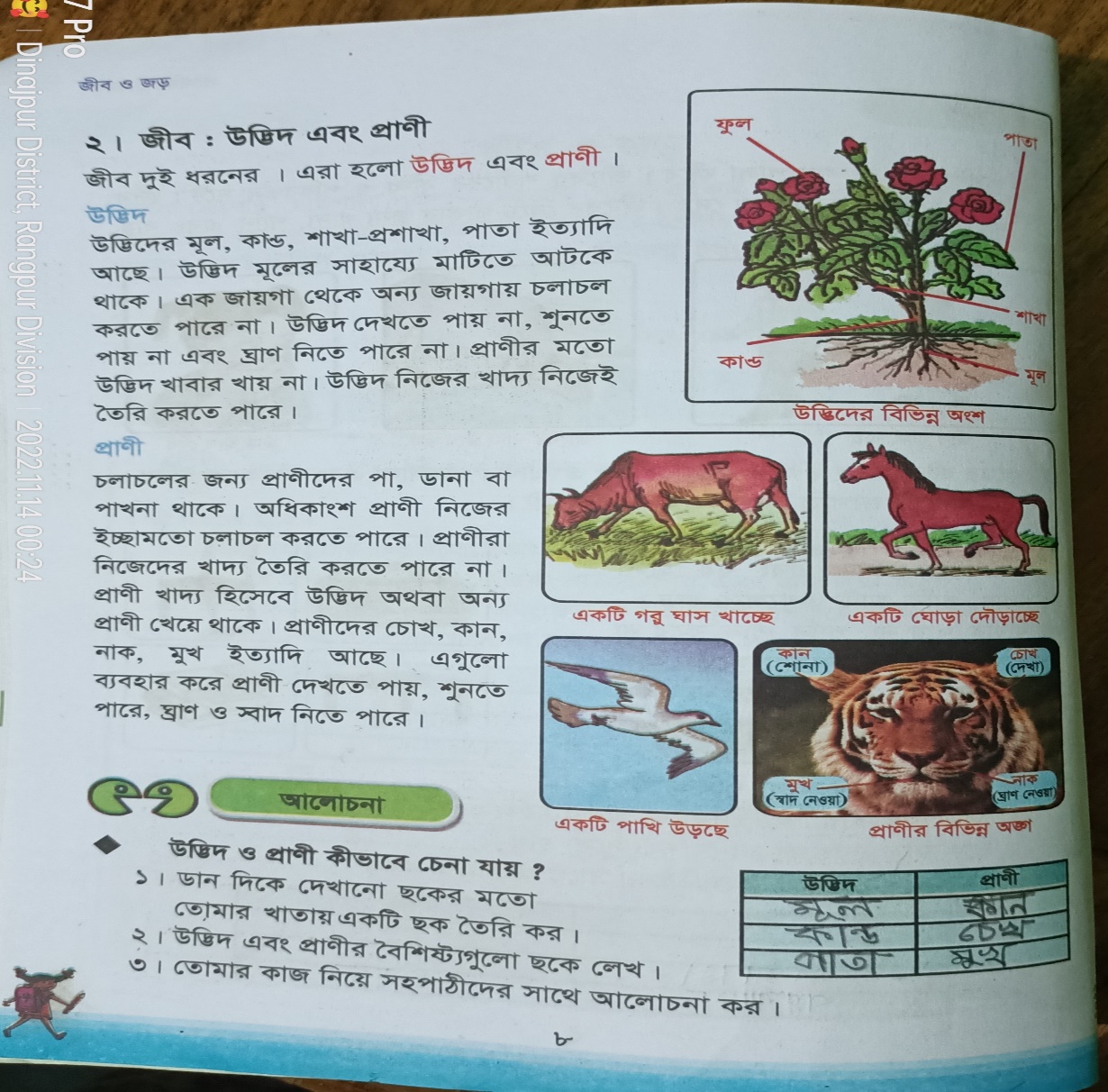 এখন পাঠ্য বইয়ের ৮ নং পৃষ্ঠায় কি আছে আমরা একটু দেখি
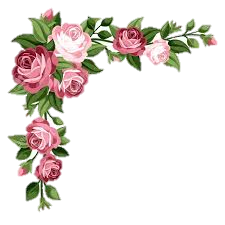 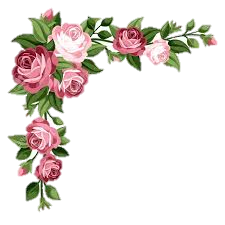 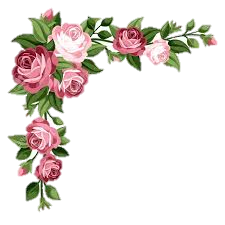 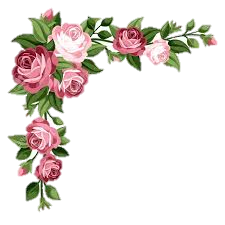 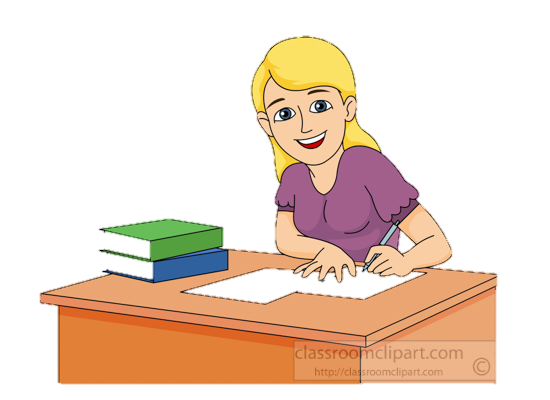 একক কাজঃ
দুই
জীব --------- ধরনের ।
উদ্ভিদ
প্রাণী
জীব ---------- এবং ---------- ।
নিজেই
উদ্ভিদ নিজের খাদ্য ----------- তৈরি করতে পারে ।
চলাচল
প্রাণী নিজের ইচ্ছেমতো নিজে ----------- করতে পারে ।
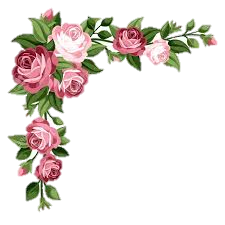 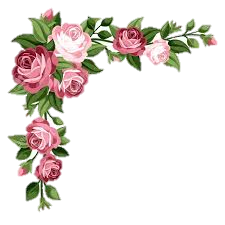 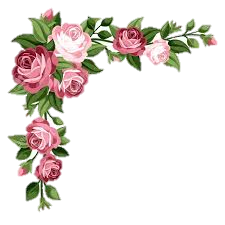 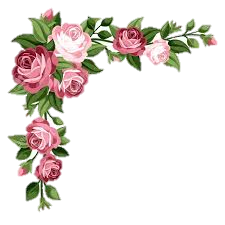 মূল্যায়ন
বাম পাশের শব্দগুলোর সাথে ডান পাশের শব্দগুলো মিল কর:
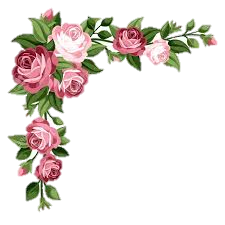 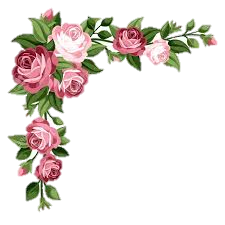 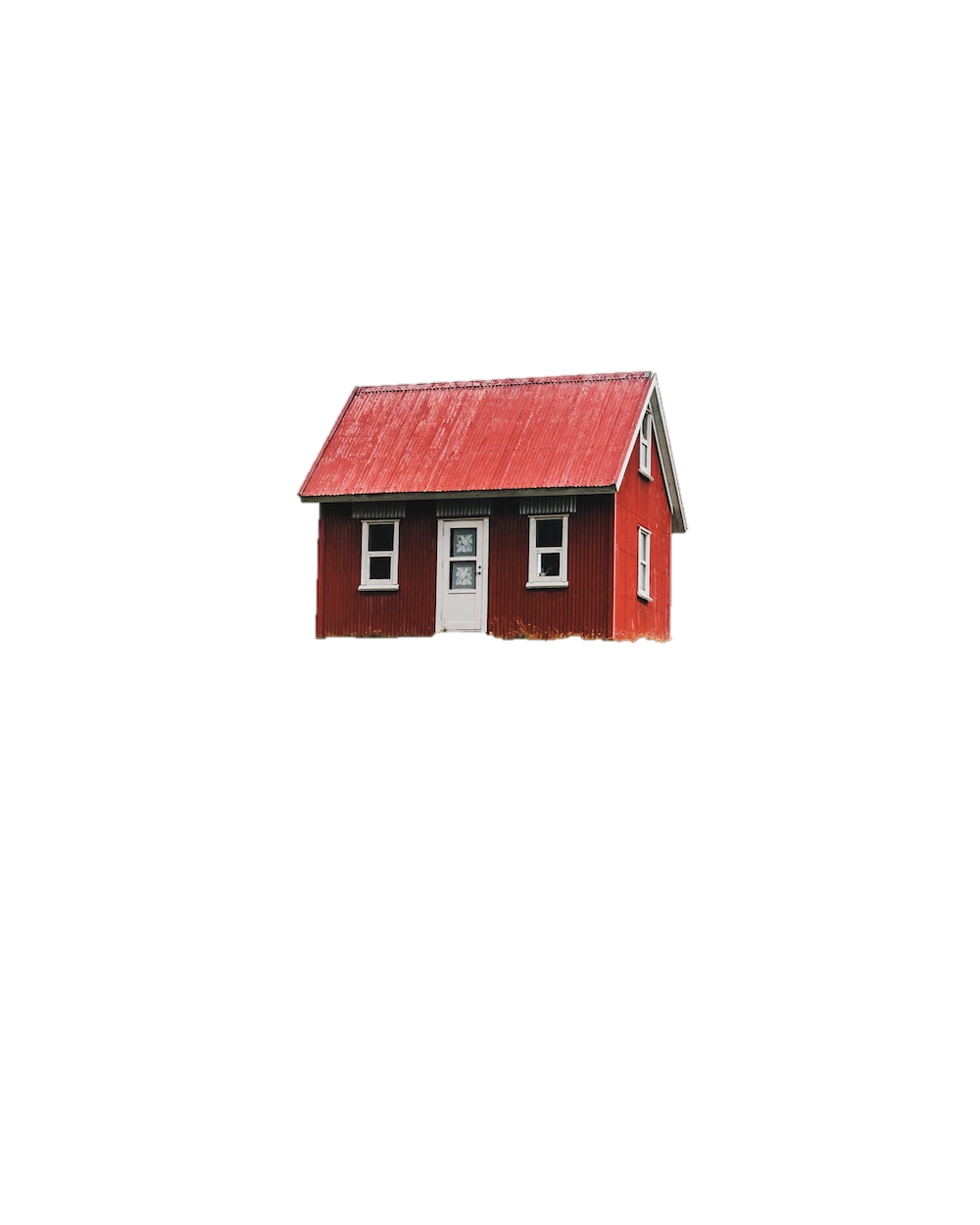 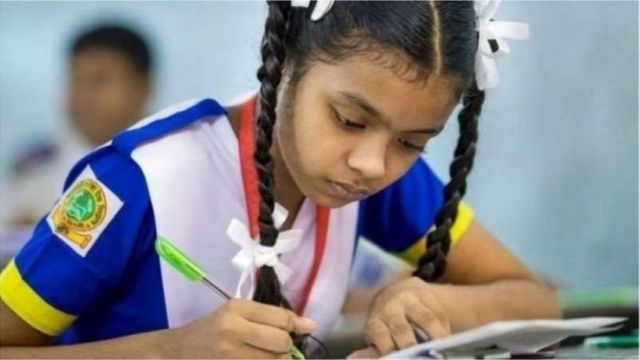 বাড়ির কাজ
বাড়ি থেকে সবাই তোমাদের চার পাশে আছে এমন পাঁচটি উদ্ভিদ এবং পাঁচটি  প্রাণীর নামের একটি তালিকা তৈরি করে আনবে ।
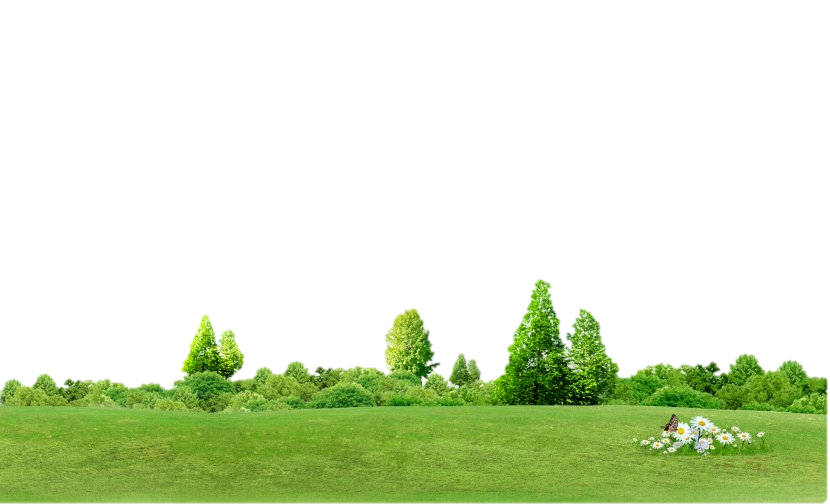 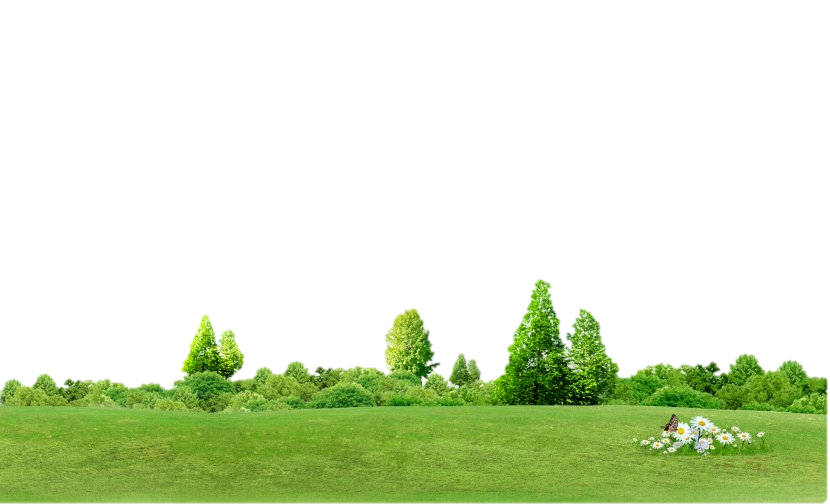 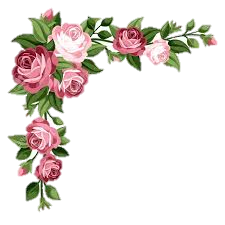 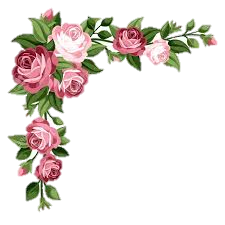 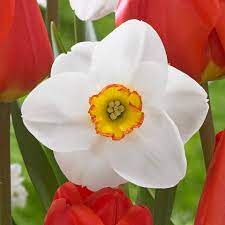 ধন্যবাদ
সবাইকে
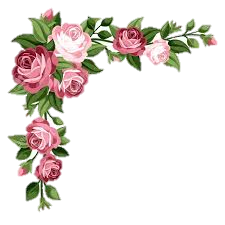 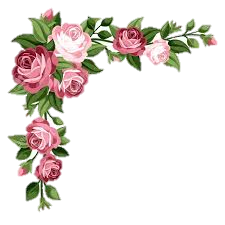